ARGÜMANTASYON
Argüman : Tez, kanıt, iddaa, delil, sav

    	Argümantasyon : Bilimsel tartışma; belli iddiayı kanıtlama ya da çürütme üzerine yapılan bilimsel tartışmadır. Bir fikri, bir hipotezi veya bir düşünceyi deliller   ve ispatlar kullanarak savunma ve açıklamaya çalışma ya da dayanaklandırmadır.
Vizyonu;
    Hangi bilimsel iddialara inanmamız yerine,
   Hangi bilimsel iddialara hangi gerekçelere dayanarak inanmalıyız.

Ortaçağ skolastik düşünce döneminde din eğitimde ortaya çıkan tartışma; yıllar sonra dini sorguluyor ve insanları dinsizleştiriyor adı altında bu yöntemi kullananları cezalandırarak bir nevi silik duruma getirilmiştir. Bu kavram günümüzde argümantasyon adı altında karşımıza çıkmaktadır.
ARGÜMANTASYON TABANLI ÖĞRENME YAKLAŞIMI
Sadece söyleneni yapan bireyler yerine güçlü sosyal bilince sahip, sorgulayan, eleştiren ve bilgiyi kullanabilen bireyler yetiştirmek, çağımızda her toplumun öncelikli hedefidir.
Fen eğitiminde argümantasyon hem öğrenilmesi gereken önemli bir bilimsel düşünme becerisi hem de bilim okuryazarlığını destekleyebilecek etkin bir öğretim yöntemidir.
Argümantasyon yöntemiyle ögrenme:
Araştıran – sorgulayan
Eleştirel düşünme
Problem çözme
Karar verme
Yaratıcı düşünme
Nedensellik kurma
Analitik düşünme
Analiz sentez ve uygulama
Derinlemesine düşünme
Jiménez-Aleixandre ve Erduran’a göre (2007) fen derslerinde argümantasyonu kullanmanın beş katkısı vardır:

    1) Kavramsallığı yerleştirme
    2)Eleştirel düşünme ve düşüncelerini serbestçe söyleme becerilerini geliştirme
    3)Fen okur-yazarlığını geliştirme: bilim dilinde okuma ve yazma
4)Bilimsel kültür uygulamalarında içinde bulunulan kültürün davranış biçiminin benimsenmesi: Epistemolojik kriterler geliştirme
 

   5) Akıl yürütme becerileri ve akılcı kriterler geliştirme
Karikatürlerle yarışan teoriler
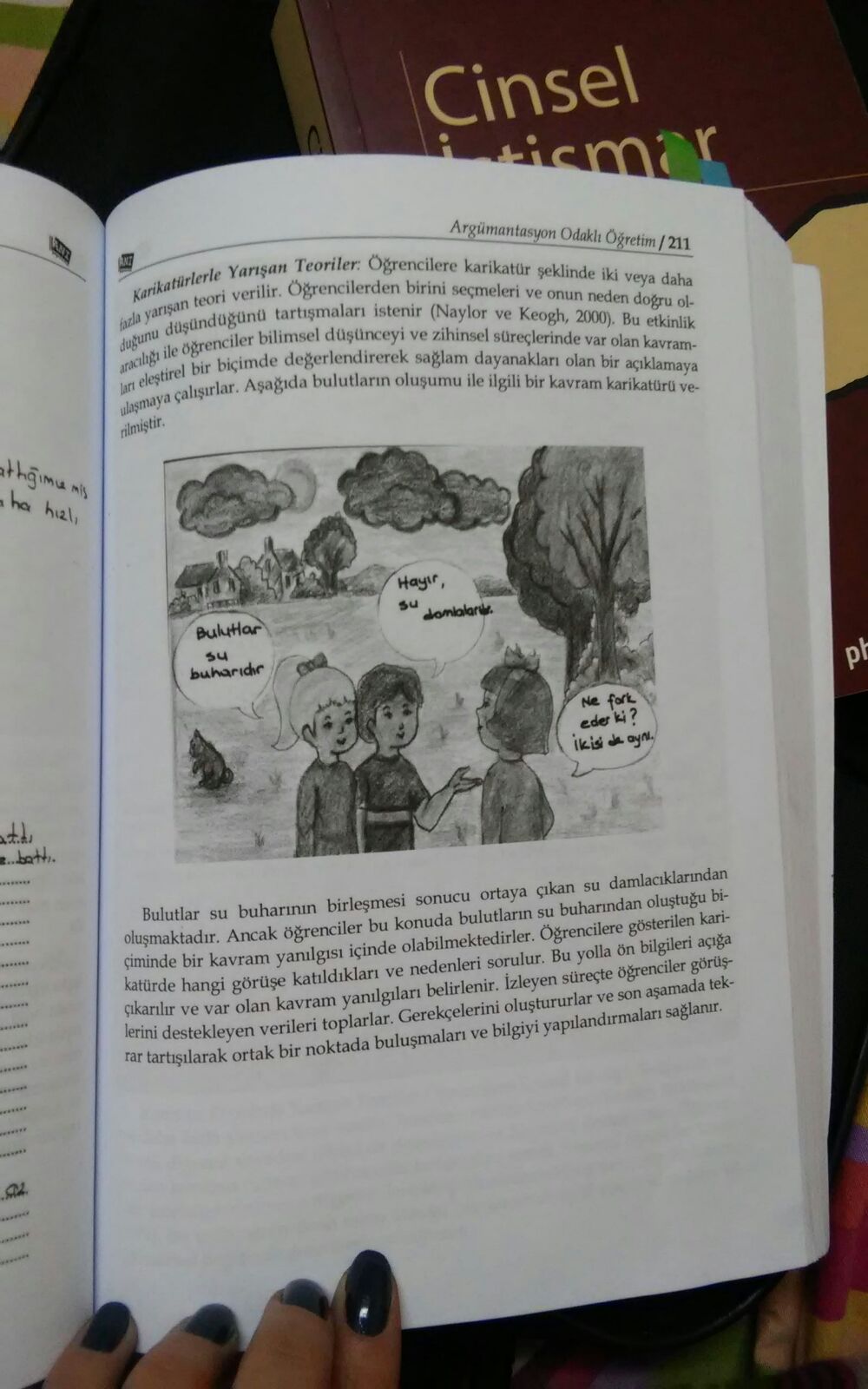 Nitelikli bir  argümantasyon tekniği için öneriler 
   
 1) Öğrencilerin yorumlarının ve görüşlerinin değerli olduğu bir ortam yaratma.
   

 2) Öğrencilerin kendilerini ifade etmeleri açısından kendilerini güvende ve rahat hissettikleri bir ortam yaratma.
   
 3) Sınıf tartışması için öğrencilerin birbirlerine saygılı olmaları ve kişisel saldırıda bulunmamaları gibi temel kurallar oluşturma.
4)Sınıf tartışması sırasında öğrencileri tartışmaya katkı sağlamaya teşvik etme
   5)Öğrencilerin argümantasyon becerilerini uygulayabilmeleri için yeterli fırsatlar sağlama.
      6) Öğrencilerin argümanlarını değerlendirmeleri için fırsat sağlama.
      7)Öğrencileri yüksek kalitede argümanlar oluşturmaları için teşvik etme
AVANTAJLARI:
Kalıcı izli ögrenme
Konuyu kavramayı saglama
Dersi verimli hale getirme
Ögrencinin derse katılımı
Farkındalık geliştirme
Kendine güvenme
Ögrenilenleri açıklama
Kavram yanılgılarını giderme
SINIRLILIKLARI:
Konu 
Ögrenci düzeyi
Süre 
Grup sayısı
Ögrenci ısrarı
Konunun merkezinden uzaklaşma
ÖGRENCİ:
Anlamlandırma 
Araştırma 
Gözlem (ögrenciyi)
Dinleme 
Kendine güven
ÖGRETMEN:
Öğrenci fikrini dinlem ve saygı duyma
Merak giderme
İyi bir gözlemci olma
Güçlü iletişim becerisi
Konuyu net bilme ve alakalı konuları net bilme
Konuyla alakalı güncel bilgilere sahip olma
Konunun degerlendirilecek noktaları belirgin hale getirme
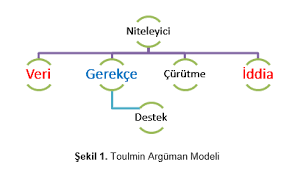 İddia, genellikle bir soru veya probleme çözüm
olarak öne sürülen görüş, sonuç veya açıklamalardır.
      
       Veri; iddiayı desteklemek için kullanılan
olgu, örnek veya gözlemleri içerir.
      
        Çürütme; anti-tez, iddianın yanlışlığını belgeleme.
Gerekçe, verilerin iddiayı nasıl desteklediğini gösteren nedenlerdir.

      Niteleyici, iddianın geçerli olduğu koşulları; reddedici ise oluşması halinde iddianın geçerli olmayacağı durumları tanımlayan ifadelerdir.
Nedensel soru
                            
   eger…. Önerilen açıklama
                        
   ve…          Planlanmış test
                        
  sonra…   Tahmini sonuçlar        Gözlenen  sonuçlar
                             
                               Sonuç
    ( Lawson’a (2003) göre hipotetik dedüktif argümanın  )                            böylece
çürütme

    Kanıt                                                            karşıt kanıt                                           
    Kanıt         iddaa1                   iddaa2        karşıt kanıt 
    Kanıt                                                             karşıt kanıt 
     
         Akıl yürütme                         Akıl yürütme  


  İddia, Kanıt, Akıl Yürütme ve Çürütücü Çerçevesi (McNeill & Krajcik, 2011)
Kanıt                       Destekleyici

   Veri
                                                                     İddia 
    Akıl Yürütme   
                                
                                     Çürütücüler

                     (Türkçe Argümantasyon Modeli)